الدرس الثالث والعشرون
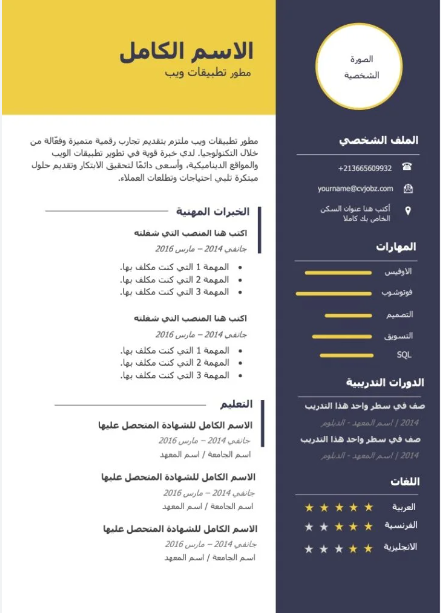 ما هي الوظيفية التي ترغب بالحصول عليها مستقبلاً ؟